RUBRIC for Automotive Industry
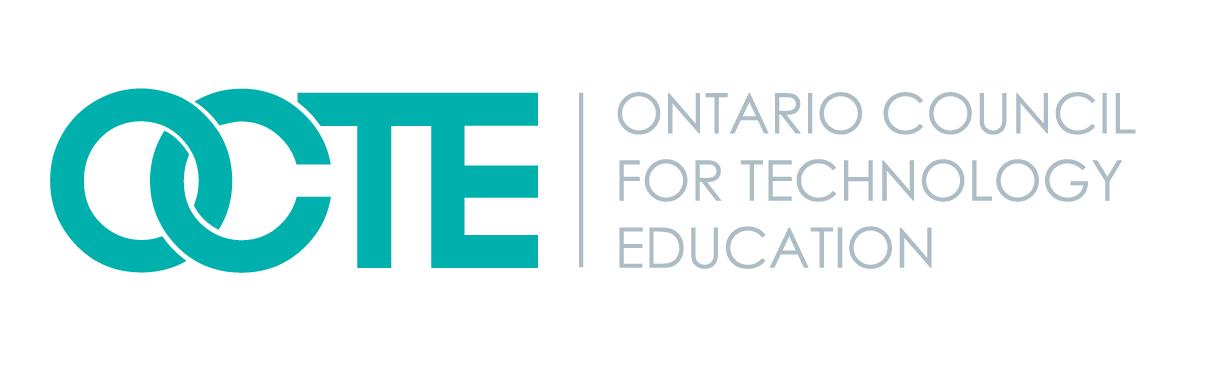 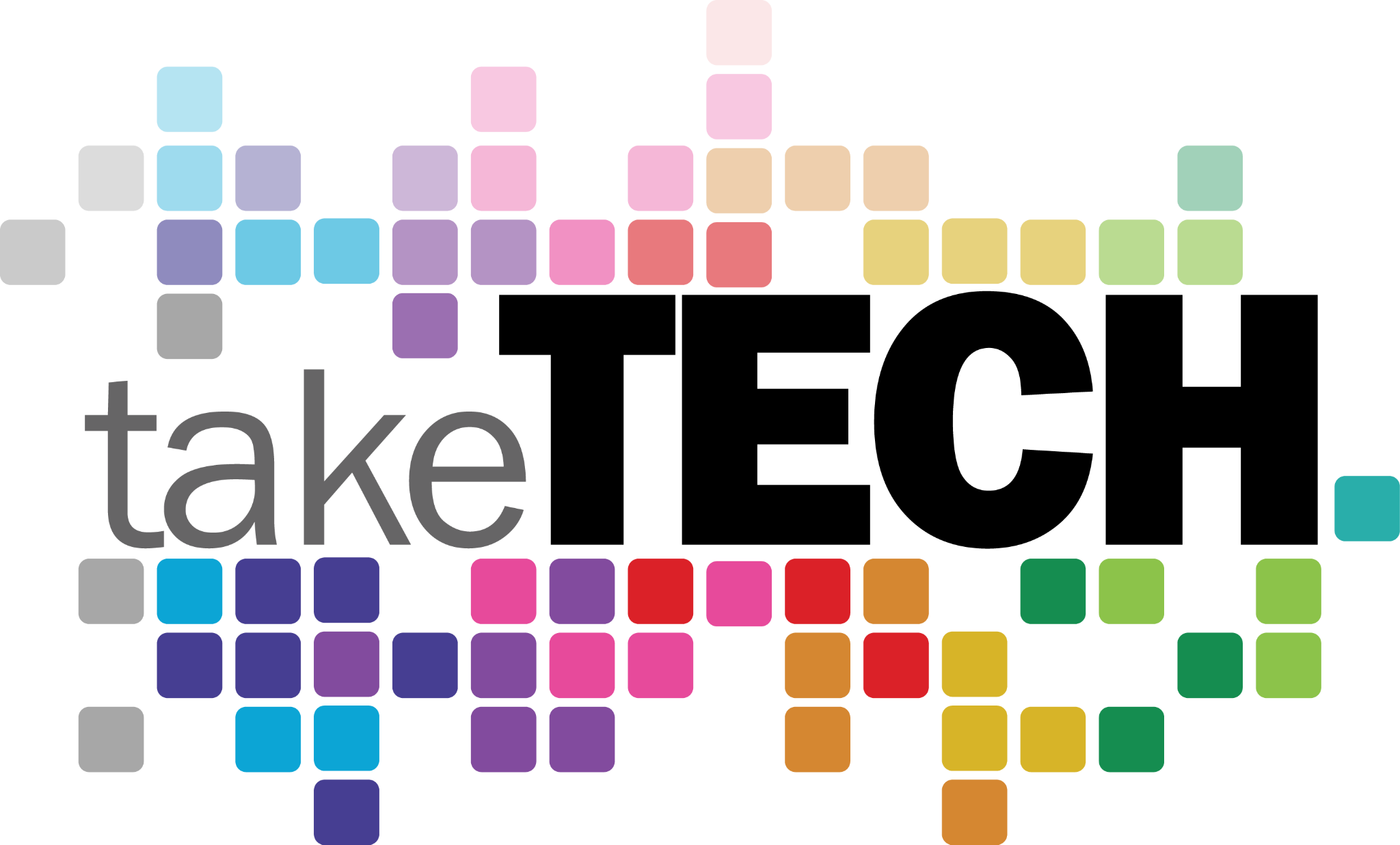 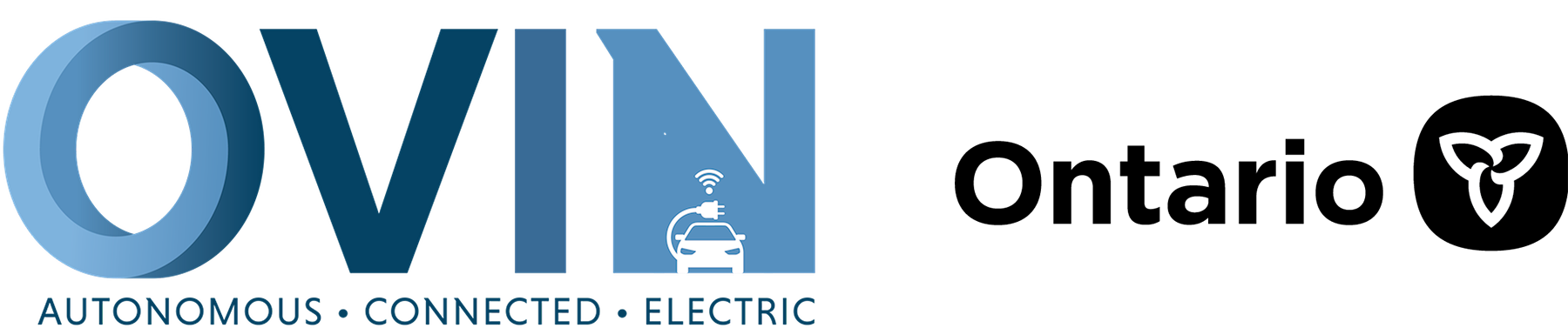 ovin-navigator.ca
[Speaker Notes: Created by Melissa Oliver moliver@smcdsb.on.ca]